福音的召命
竭力作神無愧的工人
培靈會第二晚信息
1: 8 你不要以給我們的主作見證為恥、也不要以我這為主被囚的為恥．總要按　神的能力、與我為福音同受苦難．
1: 9 　神救了我們、以聖召召我們、不是按我們的行為、乃是按他的旨意、和恩典．這恩典是萬古之先、在基督耶穌裡賜給我們的．
1: 10 但如今藉著我們救主基督耶穌的顯現、纔表明出來了。他已經把死廢去、藉著福音、將不能壞的生命彰顯出來。
1: 11 我為這福音奉派作傳道的、作使徒、作師傅。
1: 12  為這緣故、我也受這些苦難．然而我不以為恥．因為知道我所信的是誰、也深信他能保全我所交付他的、〔或作他所交託我的〕直到那日。
1: 13 你從我聽的那純正話語的規模、要用在基督耶穌裡的信心和愛心、常常守著。
1: 14 從前所交託你的善道、你要靠著那住在我們裡面的聖靈、牢牢的守著。
1: 15 凡在亞西亞的人都離棄我、這是你知道的．其中有腓吉路和黑摩其尼。
1: 16 願主憐憫阿尼色弗一家的人．因他屢次使我暢快、不以我的鎖鍊為恥．
1: 17 反倒在羅馬的時候、殷勤的找我、並且找著了。
1: 18 願主使他在那日得主的憐憫．他在以弗所怎樣多多的服事我、是你明明知道的。
4 : 2務要傳道．無論得時不得時、總要專心、並用百般的忍耐、各樣的教訓、責備人、警戒人、勸勉人?
4: 6 我現在被澆奠、我離世的時候到了。
4: 7  那美好的仗我已經打過了．當跑的路我已經跑盡了．所信的道我已經守住了．
4: 8 從此以後、有公義的冠冕為我存留、就是按著公義審判的主到了那日要賜給我的．不但賜給我、也賜給凡愛慕他顯現的人。
以「恥」為主題(提後  1:8-18)
1: 8 你不要以給我們的主作見證為恥、也不要以我這為主被囚的為恥．總要按　神的能力、與我為福音同受苦難．
1: 12 我也為這緣故而受了這些苦，但我不以為恥，因為我知道自己所相信的是誰，也深信他能夠保守我所託付他的，直到那日。
1: 16 願主憐憫阿尼色弗一家的人．因他屢次使我暢快、不以我的鎖鍊為恥．
福音的召命
1: 8-11    不以福音為恥

1:12-14    不以苦難為恥

1:15-18    不以基督徒為恥: 

總結: 福音是否這世代的答案?
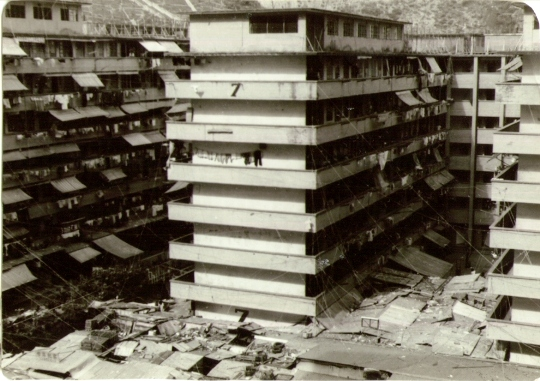 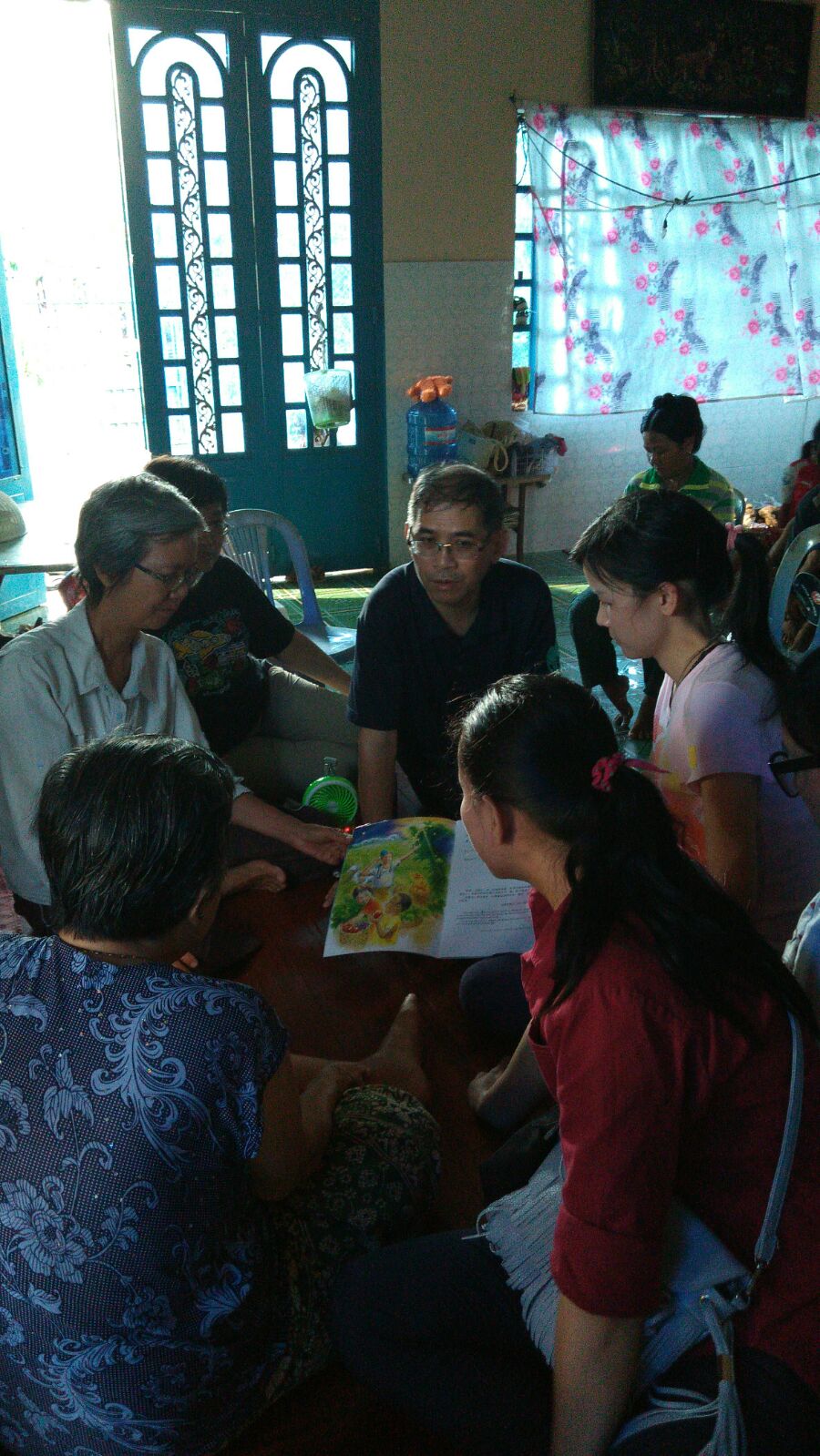 福音的召命
1: 8-11    不以福音為恥

1:12-14    不以苦難為恥

1:15-18    不以基督徒為恥: 

總結: 福音是否這世代的答案?
一位在非洲同工的禱文(在他為主殉道後找到)
「我是那無愧的
基督團契成員，
就像已打做好
不能改動的鋼模。
既已超越樊籬、做了決定作主基督門徒，
我就不會回望、放下、慢緩、停步或退去。
我過去已被救主買贖，
今天是滿有意義的生活，
將來亦把握穩妥。
我已放下那些低下、
漫無目的之隨想、
世俗虛談及低鄙目標。
我已校準方向，嚴謹虔敬、以天國為目標走我生命路，
雖是艱苦窄路，少有同伴，
但我的使命明確，先導者亦十分可靠。
我不會放棄、閉口、放低，
直至我氣息殆盡、禱告完成及
全為主付上所有。
我一定會為主往前直至主再臨、
付出直至倒下、傳揚直至眾人皆知主名、
工作直至祂要我停下。
當祂再來時，
會因著我鮮明的旗號被祂明確認到。」
觀炙
福音的召命
1: 8-11    不以福音為恥

1:12-14    不以苦難為恥

1:15-18    不以基督徒為恥: 

總結: 福音是否這世代的答案?
福音是否這世代的答案?
用愛心，去掩蓋心中怨恨，用和平，調解彼此紛爭，
忘記往日你千般錯，讓愛去改變你共我，
環顧世界人類苦難，望你把愛心釋放，
效法基督用心去愛，唯用愛去衝破悵惘